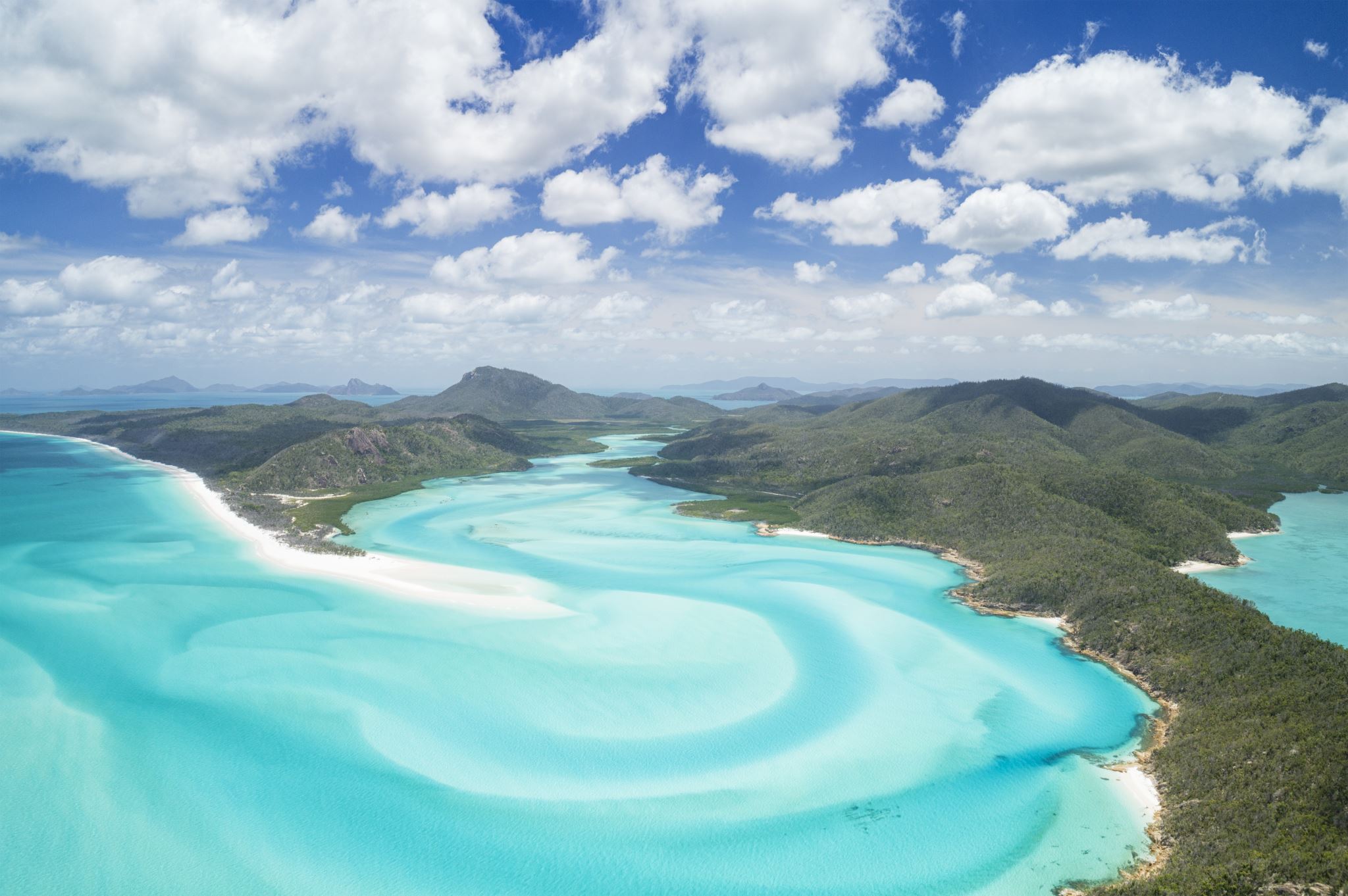 Assignment 1c Overview
Deacon Seals
Sea of Invalidity
Base Fitness Function Modifications
Constraint Satisfaction
Bridge Master Constraint
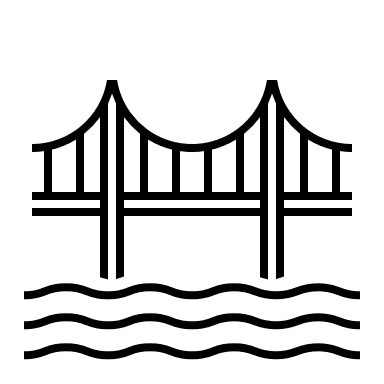 Exclusion Zone
New Definitions of Fitness
Raw fitness
Penalized Fitness
Constraint Satisfaction Methods
Ignore constraints
Penalty Function
Use raw fitness for evolution and logging
Use penalized fitness for evolution
Use raw fitness for logging
Perform statistical analysis with raw fitness only!
Multi-objective
(No direct relation to constraint satisfaction)
Objectives
Multi-objective Analysis
Typically, non-trivial
Green is single-experiment and asks for subjective analysis of the best non-domination front discovered (method for determining best in assignment description doc)
Yellow adds an extra experiment and asks for comparison of per-run best non-domination fronts based on a diversity metric of your choice (diversity w.r.t. objectives)
Bonuses
Be careful not to deprecate or overwrite green or yellow deliverables
Implement Constraint Satisfaction with an MOEA
Repair Function
Permanently modifying a potential solution so that it is valid
Use raw fitness for evolution and logging
Add new notebook cell(s) for experiment 
Maintain similarity to the original genotype as much as possible
Biased repair functions can exacerbate premature convergence on local optima
Add Height as a 3rd Objective
The mayor of Auburn wants a landmark!
Generate bridge designs considering strength, material required, and height
Add new notebook cell(s) for experiment
Perform informal comparison of results obtained when searching for strength and material required
Hypervolume Metric
Form stair-step plot of best non-domination front
Compute area under front (taking care not to double-count areas or interpolate between points in the non-domination front)
Normalization recommended